Уникальный шанс для родителей Ненецкого автономного округа 
получить консультацию  БЕСПЛАТНО!
Консультационный центр оказывает психолого-педагогическую, методическую и консультативную помощь родителям, имеющих детей от 0 до 18 лет, в том числе гражданам, желающим принять на воспитание в свои семьи детей, оставшихся без попечения родителей
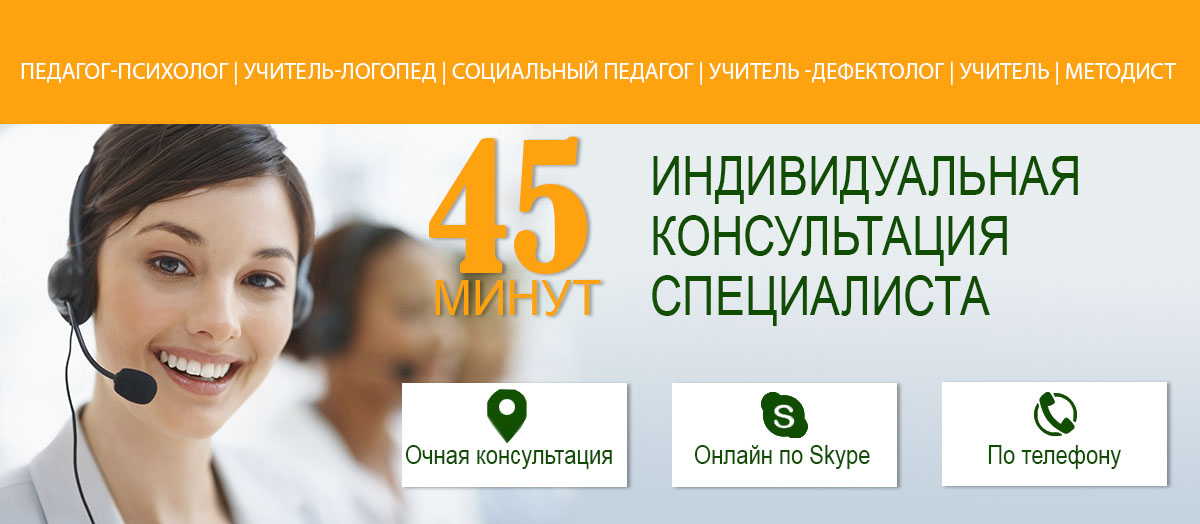 КОНСУЛЬТАЦИОННЫЙ ЦЕНТР «ПОДДЕРЖКА СЕМЕЙ, ИМЕЮЩИХ ДЕТЕЙ» в НАО 
   
КАК ЭТО РАБОТАЕТ?
1. ВЫБЕРИТЕ НЕОБХОДИМОГО СПЕЦИАЛИСТА:

педагог-психолог
учитель-логопед
социальный педагог
учитель - дефектолог
4. КОНСУЛЬТАНТ нашего Центра  ЗАПИШЕТ ВАС НА УДОБНОЕ ВРЕМЯ консультации.
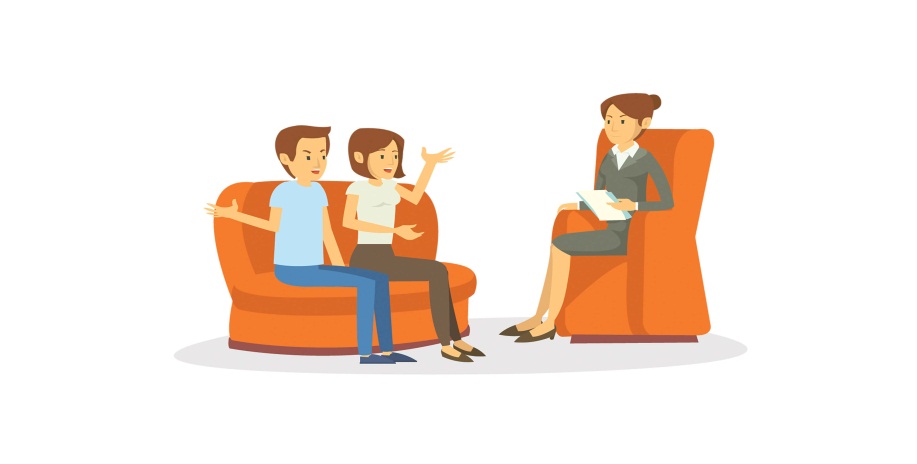 5. В назначенное время ПОЛУЧИТЕ БЕСПЛАТНУЮ КОНСУЛЬТАЦИЮ выбранным Вами способом!
2. ВЫБЕРИТЕ УДОБНЫЙ ДЛЯ ВАС ФОРМАТ КОНСУЛЬТАЦИИ:

очная консультация (возможно выезд на дом)
онлайн-консультация по skype 
консультация по телефону
6. На сайте ГБУ НАО «НРЦРО» ЗАПОЛНИТЕ АНКЕТУ О КАЧЕСТВЕ ПРОВЕДЕННОЙ КОНСУЛЬТАЦИИ
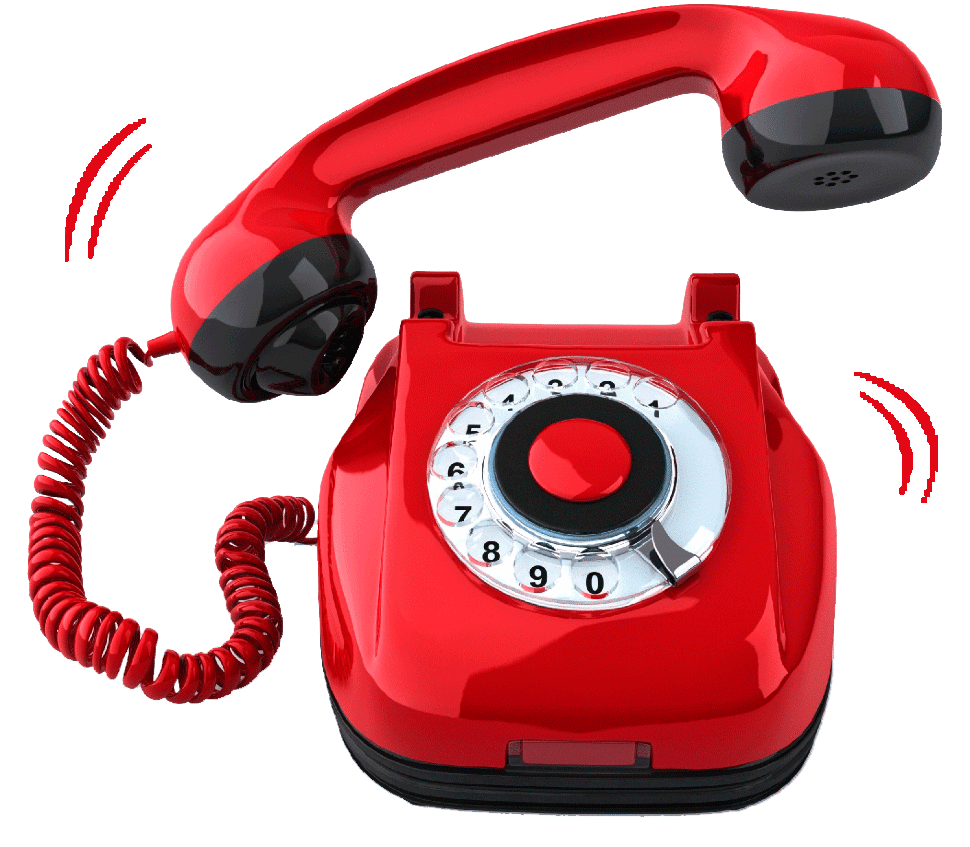 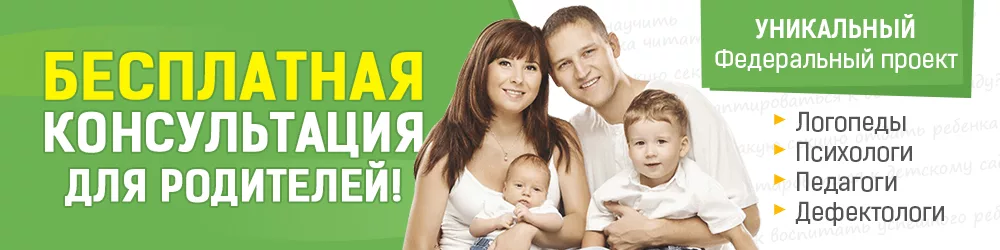 3. ОСТАВЬТЕ ЗАЯВКУ УДОБНЫМ ДЛЯ ВАС СПОСОБОМ:

по телефону +7 (81853) 4-63-30
по электронной почте NAOconsultation@yandex.ru
оформите заявку на сайте ГБУ НАО «НРЦРО»
по адресу г. Нарьян-Мар, ул. Ленина 39 «А»
КОНСУЛЬТАЦИОННЫЙ ЦЕНТР «ПОДДЕРЖКА СЕМЕЙ, ИМЕЮЩИХ ДЕТЕЙ» в НАО 
   
КТО МОЖЕТ ОБРАТИТЬСЯ ЗА КОНСУЛЬТАЦИЕЙ?
Приоритетные категории родителей, которым предоставляться помощь:

родители (законные представители) детей раннего возраста (от 2 месяцев  до 3 лет)
родители (законные представители) детей дошкольного (с 3 лет до 7 лет) возраста
родители (законные представители) детей школьного возраста
родители (законные представители) и члены семей детей (в том числе и граждане пенсионного возраста), имеющих проблемы в развитии, в том числе родители детей – инвалидов
родители и члены семей детей)от 2 месяцев до 7 лет, 
      не посещающих дошкольные учреждения
родители (законные представители) и члены семей детей , осуществляющие 
      семейное образование
граждане, желающие принять на воспитание в свои семьи детей, 
      оставшихся без попечения родителей
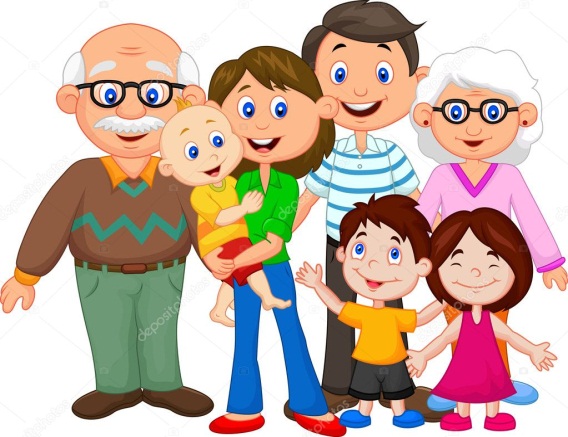 Обратиться за помощью  в трудной ситуации - это не значит проявить слабость.  Это шаг взрослого,  сильного человека!
КОНСУЛЬТАЦИОННЫЙ ЦЕНТР «ПОДДЕРЖКА СЕМЕЙ, ИМЕЮЩИХ ДЕТЕЙ» в НАО 
   
ОСНОВНЫЕ ВОПРОСЫ
Уважаемые родители! 
В нашем центре на ваши вопросы ответят квалифицированные специалисты: педагог-психолог, учитель-дефектолог,
 учитель-логопед, социальный педагог
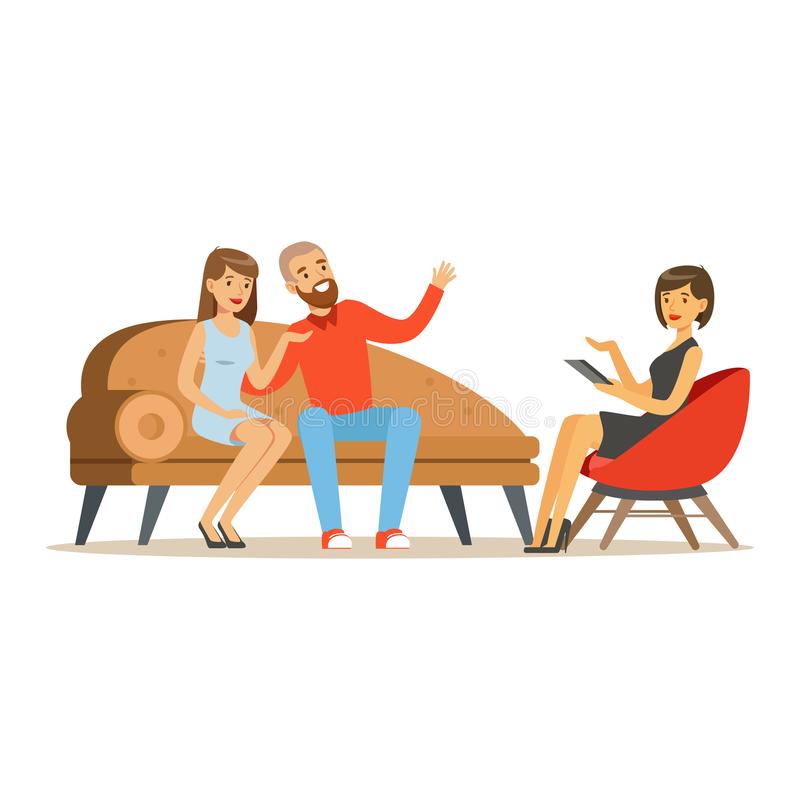 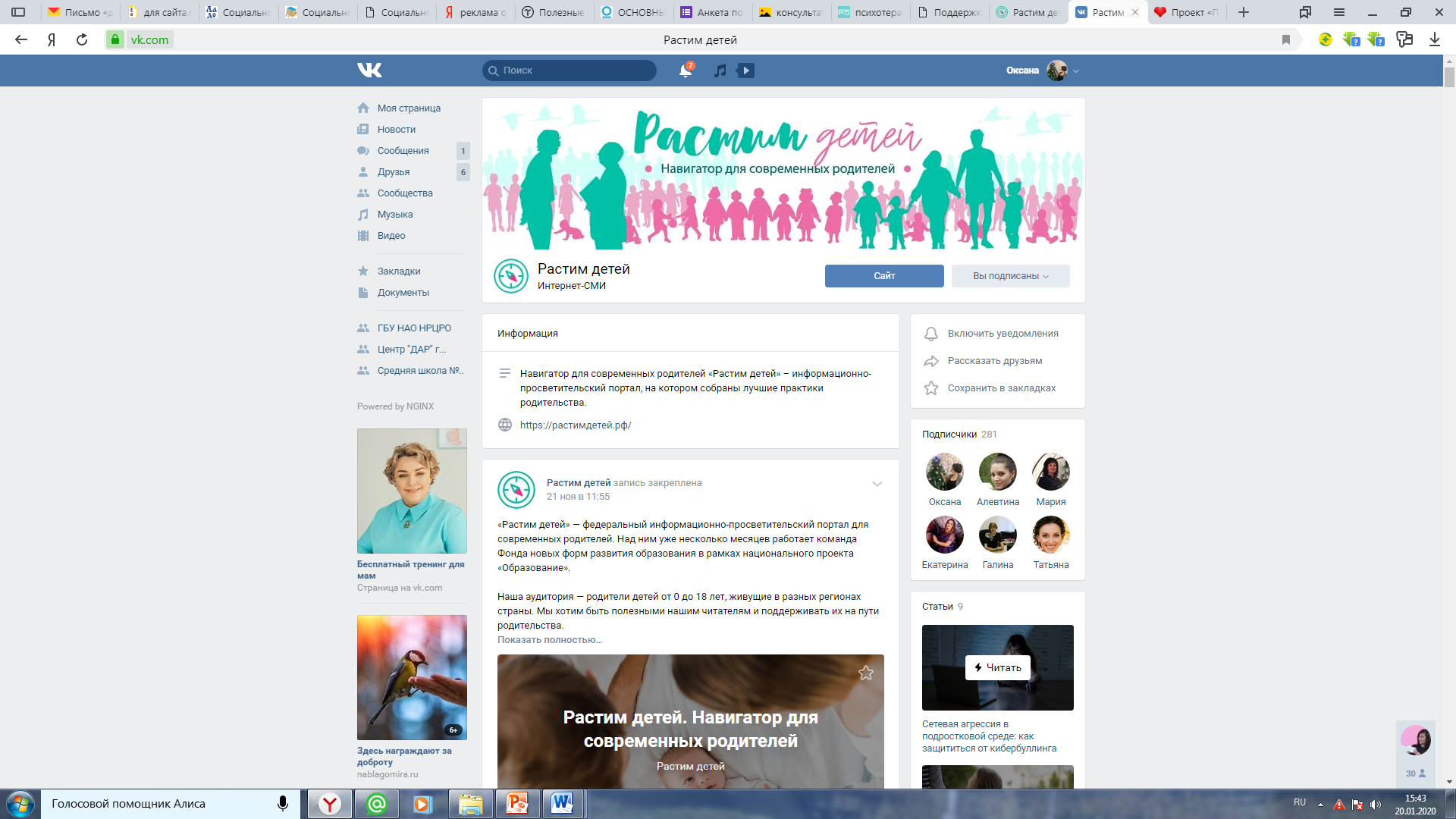 Навигатор для современных родителей https://растимдетей.рф – федеральный информационно-просветительский портал для современных родителей
Наша аудитория — родители детей от 0 до 18 лет, живущие в разных регионах страны. 

Мы разделили всю информацию по возрастам, чтобы вам было проще найти именно те статьи, которые касаются вашего ребенка. 

Мы опираемся на мнение экспертов в разных областях педагогики, психологии, педиатрии, специалистов по безопасности, по цифровым технологиям и по защите прав детей, чтобы вы могли получать максимально точные и достоверные сведения.
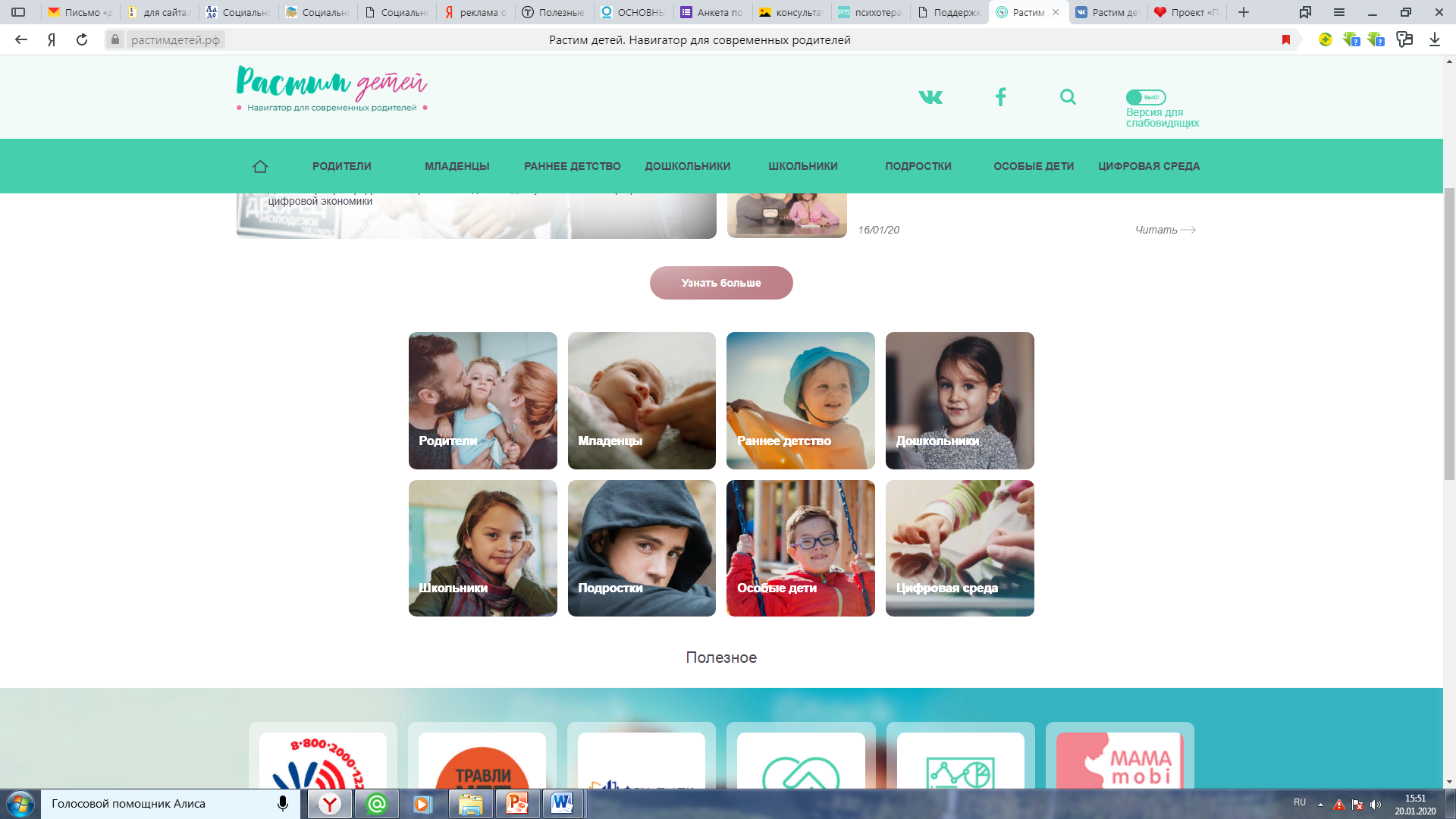